Materi VI
Devica Rully, SH., MH., LLM
WILAYAH NEGARA DALAM HUKUM INTERNASIONAL
KEDAULATAN NEGARA
Kedaulatan menurut HI ada 3 aspek:
Aspek eksternal atau independence aspect: yaitu untuk menunjukkan hak suatu negara dalam hal menentukan sendiri dengan siapa (negara/entitas lain) akan mengadakan hubungan dan sekaligus menentukan sifat hubungan tersebut.
Aspek internal: yaitu hak eksklusif atau kompetensi negara untuk menentukan cara-cara pengelolaan pemerintahnya, aturan perundang-undangan nasionalnya serta penegakan aturan tersebut.
Aspek teritorial: yaitu kekuasaan negara yang eksklusif dan  sempurna untuk mengatur atau mengelola orang-orang dan  benda-benda yang berada dalam ruang lingkup wilayah negara tsb.
Kedaulatan teritorial mempunyai hubungan yg erat dengan kemerdekaan suatu negara.
Hal ini dilukiskan oleh “Max Huber” (Arbitrator dalam  Island of Palmas Arbitration) antara USA dan Belanda (Kasus Miangas):
”Kedaulatan dalam hubungan antar negara menandakan kemerdekaan. Kemerdekaan yang berkenaan dengan bagian di muka bumi adalah hak untuk melaksanakan di dalamnya tanpa campur tangan negara-negara lain, fungsi-fungsi suatu negara”.
Wilayah Negara
Pasal 1 Konvensi Montevideo 1933 menyatakan bahwa:
“The state as a person of international law should possess the following qualifications: (a) a permanent population; (b) a defined territory; (c) government; and (d) capacity to enter into relations with the other states.” 

Aturan tersebut telah diakui sebagai Hukum Kebiasaan Internasional (International Customary Law)

Adapun wilayah negara dibagi atas:
- Wilayah Darat
- Wilayah Laut / Perairan
- Wilayah Udara
Copyright (c) Arie Afriansyah 2007
Diperolehnya Kedaulatan Teritorial
Terdapat lima macam cara untuk memperoleh wilayah menurut Hukum Internasional, yaitu:
 Okupasi
 Preskripsi
 Aneksasi
 Akresi
 Cessie
 Kemerdekaan
1. Occupation/Okupasi
Penguasaan terhadap wilayah terra nullius, syarat:
 1) Adanya kehendak dari negara untuk memiliki wil tsb.
 2) Diduduki/dikuasai secara efektif
    Contoh: Gastern Greenland Case tahun 1933 antara Denmark dan Swedia.

 Ada 2 teori yang berkaitan dengan okupasi:
teori Kontinuitas: tindakan okupasi dilakukan sejauh diperlukan untuk menjamin keamanan atau pengembangan alam di wil terkait.
teori Kontiguitas: kedaulatan negara yg melakukan okupasi tsb. mencakup wilayah-wilayah yang berbatasan yang secara geografis berhubungan dengan wilayah terkait.
2. Prescription / Preskripsi
Yaitu pelaksanaan kedaulatan oleh suatu negara secara de facto dan damai untuk jangka waktu tertentu, bukan thdp terra nullius melainkan terhadap wilayah yang sebenarnya berada di bawah kedaulatan negara lain.
Tidak banyak praktik.
3. Aneksasi
Yaitu cara perolehan wilayah secara paksa.
Ada 2 keadaan:
1) wilayah yang dianeksasi telah dikuasai oleh negara yang  menganeksasi.
Contoh: aneksasi jalur Gaza oleh Israel (1967)
            	aneksasi Hawai oleh USA (1898)
2) pada waktu negara mengumumkan kehendaknya untuk menganeksasi  wilayah yg dianeksasi kedudukannya sudah benar-benar berada di bawah penguasaannya. 
Contoh: aneksasi Korea oleh Jepang thn 1910
4. Akresi (Penambahan)
yaitu penambahan wilayah suatu negara karena adanya   perubahan geofisik bumi yg dapat terjadi dengan:
Peristiwa alam itu sendiri, mis munculnya delta di muara sungai.
Karena perbuatan manusia membangun pulau di laut teritorial.

Tindakan atau pernyataan formal tidak diperlukan dengan syarat bahwa penambahan itu melekat (embedded) dan bukan terjadi dalam suatu peristiwa yang dapat diidentifikasikan berasal dari lokasi lain.
5. Cession (Penyerahan)
Peralihan kedaulatan atas suatu wilayah tertentu dari suatu negara ke negara lainnya  scr sukarela (dapat juga terpaksa). Bentuk (seperti hibah, penjualan atau pembelian,sewa,tukar).
Contoh:
Penyewaan Hongkong oleh Inggris dari RRC sampai tahun 1997
Pembelian Alaska thn 1816 oleh AS dari Rusia.
6. Negara Baru (Merdeka)
Bersifat sui generis
Perolehan hak atas wilayah memerlukan pengakuan atas negara
Prinsip dalam Deklarasi tentang Prinsip-Prinsip Hukum Internasional Mengenai Hubungan-Hubungan Bersahabat dan Kerja sama di antara Negara-negara sesuai dengan Charter PBB yang disahkan oleh MU tahun 1970.
Wilayah koloni atau wilayah yang tidak berpemerintahan sendiri berdasarkan charter memiliki “suatu status tersendiri dan berbeda dari wilayah negara yang memerintahnya” yang hidup sampai rakyat wilayah tersebut melaksanakan hak menentukan nasib sendiri.
Hilangnya Kedaulatan Teritorial
Ditinggalkan wilayah karena ada okupasi, 
Penaklukan,
Kejadian alamiah,
Preskripsi, dan 
Revolusi yang diikuti dengan cara pemisahan.
Kedaulatan atas Ruang Udara
Instrumen internasional yang mengakui wilayah Negara di ruang udara saat ini adalah Convention on International Civil Aviation 1944 atau yang lebih dikenal dengan Chicago Convention.
Berdasarkan Pasal 1 Chicago Convention disebutkan bahwa “The Contracting States recognize that every State has complete and exclusive sovereignty over the airspace above its territory.”
Selanjutnya dalam Pasal 2 disebutkan bahwa “For the purpose of this Convention the territory of a State shall be deemed to be the land areas and territorial waters adjacent thereto under the sovereignty, suzerainty, protection or mandate of such State.”
Freedom of the Air
Five Freedoms of the Air:
Fly across foreign country without landing;
Land for non-traffic purposes;
Disembark in a foreign country traffic originating in the State of origin of the aircraft;
Pick up in a foreign country traffic destined for the State of origin of the aircraft;
Carry traffic between two foreign countries.
*Lima kebebasan di Udara, yaitu hak perusahaan penerbangan setiap negara.
Dampak Kedaulatan Negara di Ruang Udara
Setiap pesawat udara yang memasuki wilayah udara negara lain harus memperoleh izin
Bila izin tidak diperoleh maka dianggap sebagai pelanggaran wilayah udara nasional
Terhadap pelanggar dapat dikenakan sanksi, termasuk menurunkan secara paksa pesawat hingga menembak jatuh
Izin ini juga dapat dikomersialkan oleh Negara terhadap pesawat udara dari Negara lain yang mengangkut penumpang dan barang (traffic purposes)
Izin dapat diberikan di depan dan dituangkan dalam perjanjian internasional yang disebut sebagai Bilateral Air Agreement
Ruang Angkasa
Di ruang angkasa (ruang yang berada diatas ruang udara) Negara tidak boleh memiliki kedaulatan ataupuan mengklaim kedaulatan
Ini tertuang dalam Treaty on Principles Governing the Activities of States in the Exploration and Use of Outer Space, including the Moon and Other Celestial Bodies
Dalam Pasal II disebutkan bahwa “Outer space, including the moon and other celestial bodies, is not subject to national appropriation by claim of sovereignty, by means of use or occupation, or by any other means.”
Di ruang angkasa yang berlaku adalah kebebasan
Kebebasan untuk keuntungan dan kepentingan semua negara
Kebebasan ini mencakup:
Kebebasan melakukan eksplorasi
Kebebasan untuk memanfaatkan
Kebebasan melakukan penyelidikan ilmiah
WILAYAH LAU TERITORIAL
UNCLOS 1982
Ditandatangani di Montego Bay, Jamaica pada 30 April 1982
Telah diratifikasi oleh 149 negara
Berisi mengenai penetapan batas-batas terluar dan garis batas antar negara dari berbagai zona maritim seperti : Perairan Dalam, Laut teritorial, Selat, Zona Tambahan, Zona Ekonomi Eksklusif, Landas Kontinen, Laut Bebas/Lepas, dan Kawasan.
Status Hukum Zona Maritim
Berada di bawah kedaulatan penuh negara, meliputu: laut pedalaman, laut teritorial dan selat yang digunakan untuk pelayaran internasional
Negara mempunyai yuridiksi khusus dan terbatas pada zona tambahan
Negara mempunyai yurisdiksi eksklusif utk memanfaatkan SDA nya pada ZEE dan Landas Kontinen
Berada di bawah pengaturan internasional khusus yaitu daerah dasar laut samudra dalam
Tidak berada di bawah kedaulatan manapun, yaitu laut lepas
Perairan Pedalaman
Perairan yang terletak pada sisi darat dari garis pangkal yang dipakai untuk menetapkan laut teritorial suatu negara.
Termasuk kedalamannya sungai, teluk, pelabuhan serta bagian lain sepanjang berada pada sisi darat dari garis pangkal.
Laut Teritorial
Laut Teritorial ialah suatu jalur laut yang terletak antara laut lepas/ bebas dengan pantai dan atau perairan pedalaman negara pantai.
UNCLOS 1982 menyatakan bahwa “setiap negara diberi kebebasan untuk menetapkan lebar laut teritorialnya hingga suatu batas yang tidak melebihi 12 mil laut, diukur dari garis pangkal terluar pulau.

Kedaulatan teritorial atas wilayah laut dibatasi oleh kepentingan pelayaran internasional yang diwujudkan dalam Konsep hak lintas damai (the right of innocent passage).

Hak lintas damai adalah hak setiap kapal asing untuk berlayar di laut  teritorial suatu negara dengan melintasi laut teritorial tersebut tanpa masuk ke perairan pedalaman/ berlabuh di pelabuhan/galangan yang berada di luar perairan pedalaman atau berlayar menuju dan keluar dari perairan pedalaman suatu  
negara.
Selat untuk Pelayaran Internasional
Peratiran yang menghubungkan satu bagian laut lepas atau ZEE dengan bagian lain dari laut lepas atau ZEE. Berlaku lintas transit (transit passage)
Apabila ada bagian dari selat yang letaknya lebih dekat ke daratan utama dan ada alur laut yang memisahkan daratan tersebut dengan suatu pulau dan dapat memberikan kenyamanan yang sama untuk pelayaran. Berlaku hak lintas damai.
Zona Tambahan
Batas terluar zona tambahan tidak boleh melebihi 24 mil laut, yang diukur dari garis pangkal yang dipakai untuk menetapkan laut teritorialnya.
Negara pantai dapat melaksanakan pengawasan yang diperlukan untuk mencegah pelanggaran peraturan perundang-undangan di bidang bea cukai, fiskal, imigrasi dan saniter.
Zona Ekonomi Eksklusif
Pasal 57 UNCLOS 1982 menyatakan “lebar ZEE tidak boleh melebihi 200 mil (370,4 km) laut dari garis pangkal darimana lebar laut wilayah diukur.
Negara pantai memiliki hak berdaulat utk eksplorasi dan eksploitasi, konservasi dan pengelolaan SDA baik hayati maupun non hayati di ZEE.
Negara lain memiliki kebebasan untuk berlayar dan terbang di atasnya, serta untuk memasang kabel dan pipa di dasar lautnya.
Pemanfaatan SDA dan kegiatan lainnya di ZEE harus seizin pemerintah yang bersangkutan.
Landas Kontinen
Daerah dasar laut dan tanah dibawahnya (seabed and subsoil) dari daerah permukaan laut yang terletak di luar laut teritorialnya.
Daerah dasar laut yang terletak antara dasar air rendah dan titik di mana dasar laut menurun secara tajam, yang biasanya terjadi pada kedalaman 200meter.
Penguasaan penuh dan hak eksklusif atas SDA di LK ada pada negara.
Dalam eksplorasi dan eksploitasi SDA di landas kontinen harus diindahkan kepentingan-kepentingan pertahanan dan keamanan nasional, perhubungan, telekomunikasi dan transmisi listrik bawah laut, perikanan, riset dll.
Laut Lepas
Freedom of the high seas meliputi:
Kebebasa untuk berlayar
Melakukan penerbangan
Memasang kabel dan pipa di bawah laut
Membangun pulau buatan dan isntalasinya
Menangkap ikan
Melakukan kegiatan ilmiah
Negara Kepulauan
Pasal 1 UNCLOS 1982 menetapkan: kedaulatan suatu negara kepulauan meliputi juga perairan yang ditutup oleh atau terletak di sebelah dalam dari garis pangkal lurus kepulauan yang disebut juga perairan kepulauan.
Dibatasi dengan kewajiban hak lintas damai dan hak lintas alur laut kepulauan.
Negara tidak Berpantai
Negara yang tidak berpantai dan negara-negara yang secara geografis tidak beruntung (land locked and geographically disadvantaged States)
Memiliki hak dalam kegiatan eksploitasi dan eksplorasi di ZEE di kawasan dan sub kawasan yang sama.
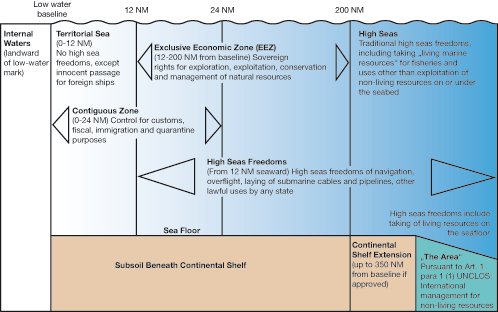 Copyright (c) Arie Afriansyah 2007
Copyright (c) Arie Afriansyah 2007